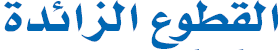 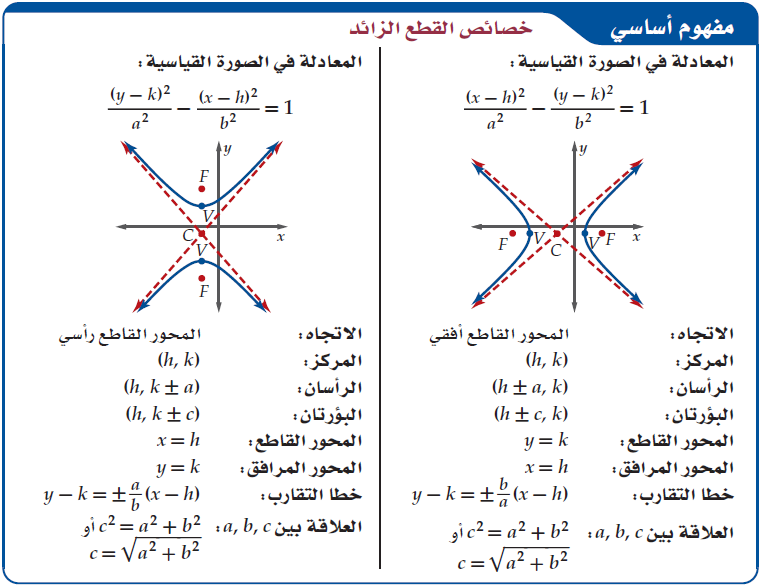 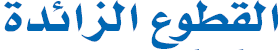 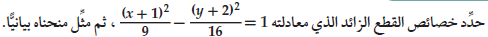 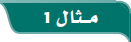 أفقي
h   =
k   =
- 1
- 2
( h , k )
( - 1 , - 2 )
C   =
5
a   =
b   =
3
4
( 2 , - 2 )
( h ± a , k )
( - 4 , - 2 )
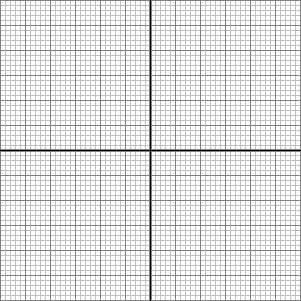 ( 4 , - 2 )
( h ± c , k )
( - 6 , -2 )
Y = - 2
Y = k
X = - 1
X = h
Y + 2  =  -       ( x + 1 )
Y – k  =  ±        ( x – h )
Y + 2  =         ( x + 1 )
•
•
•
•
•
4
4
b
a
3
3
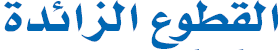 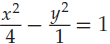 5
5
5
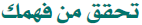 أفقي
h   =
k   =
0
0
( h , k )
( 0 , 0 )
C   =
a   =
b   =
2
1
( 2 , 0 )
( h ± a , k )
( - 2 , 0 )
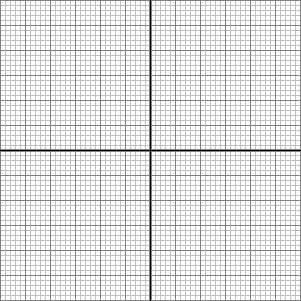 (        ,  0  )
( h ± c , k )
( -          , 0 )
Y = 0
Y = k
•
•
•
•
•
X = 0
X = h
Y  =  -        x
Y – k  =  ±       ( x – h )
Y =          x
1
1
b
a
2
2
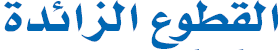 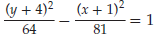 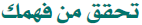 رأسي
h   =
k   =
- 1
- 4
( h , k )
( - 1 , - 4 )
C   ≈
12
a   =
b   =
8
9
( - 1 , 4 )
( h , k ± a )
( - 1 , - 12 )
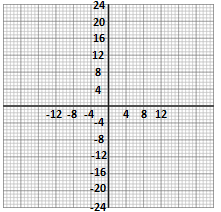 ( - 1 ,  8  )
( h , k ± c )
( - 1 , - 16 )
•
x = h
x = - 1
•
y = - 4
y = k
Y + 4  =  -       ( x + 1 )
Y – k  =  ±       ( x – h )
Y + 4  =         ( x + 1 )
•
8
8
a
b
9
9
•
•
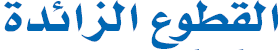 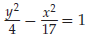 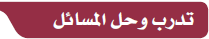 رأسي
h   =
k   =
0
0
( h , k )
( 0 , 0 )
C   ≈
4,6
a   =
b   =
4,1
2
( 0 , 2 )
( h , k ± a )
( 0 , - 2 )
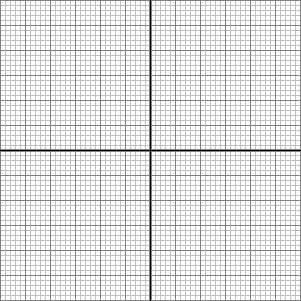 •
( 0 ,  4,6  )
( h , k ± c )
( 0 , - 4,6)
•
x  =  0
x = h
•
y  =  0
y = k
Y  =  -        x
Y – k  =  ±       ( x – h )
Y  =         x
2
2
a
•
b
4,1
4,1
•
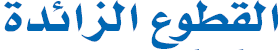 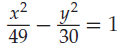 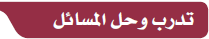 أفقي
h   =
k   =
0
0
( h , k )
( 0 , 0 )
C   =
8,9
a   =
b   =
7
5,5
( 7 , 0 )
( h ± a , k )
( - 7 , 0 )
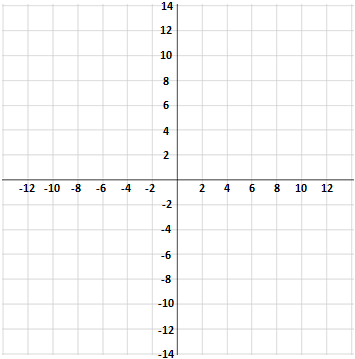 (  8,9 ,  0 )
( h ± c , k )
( - 8,9 , 0 )
Y = k
Y = 0
•
•
•
•
•
X = h
X = 0
Y  =  -        x
Y – k  =  ±       ( x – h )
Y =          x
5,5
5,5
b
a
7
7
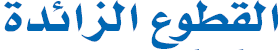 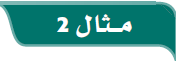 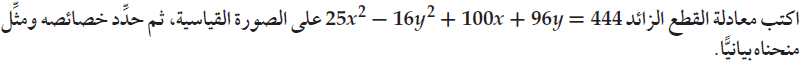 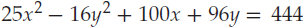 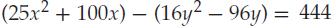 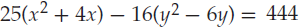 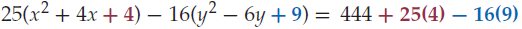 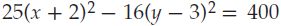 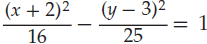 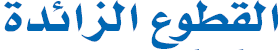 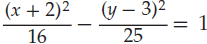 أفقي
h   =
k   =
- 2
3
( h , k )
( - 2 , 3 )
C   =
6,4
a   =
b   =
4
5
( 2 , 3 )
( h ± a , k )
( - 6 , 3 )
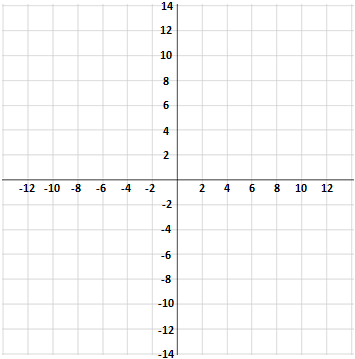 (  4,4 ,  3 )
( h ± c , k )
( - 8,4 , 3 )
•
•
•
•
•
Y = k
Y = 3
X = 0
X = h
Y - 3  =  -       ( x + 2 )
Y – k  =  ±       ( x – h )
Y - 3  =         ( x + 2 )
5
5
b
a
4
4
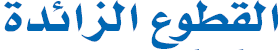 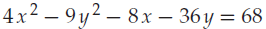 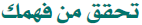 ( 9 y2 +  36 y )
( 4 x2 –  8 x )
–
=
68
( x – 1 )2
( y + 2 )2
9
4
9 ( y2 +  4 y )
4 ( x2 –  2 x )
–
=
68
9 ( y2 +  4 y + 4 )
4 ( x2 –  2 x  + 1 )
–
=
68
+ 4
– 36
9 ( y + 2 )2
4 ( x –1 )2
–
=
36
36
36
36
–
=
1
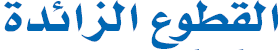 –
=
1
أفقي
h   =
k   =
1
- 2
( x – 1 )2
( y + 2 )2
( h , k )
( 1 , - 2 )
C   =
3,6
9
4
a   =
b   =
3
2
( 4 , - 2 )
( h ± a , k )
( - 2 , - 2 )
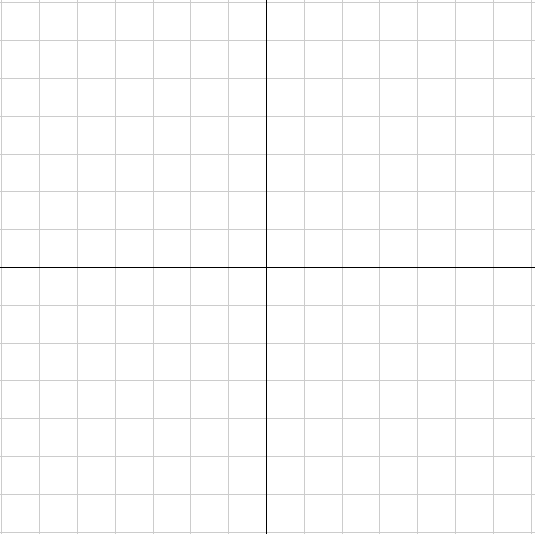 (  4,6 ,  - 2 )
( h ± c , k )
( - 2,6 , - 2 )
Y = - 2
Y = k
X = 1
X = h
Y + 2  =  -         ( x - 1 )
Y + 2  =          ( x - 1 )
Y – k  =  ±       ( x – h )
2
2
b
•
•
•
•
•
a
3
3
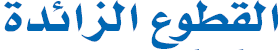 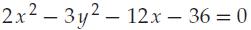 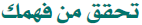 3 y2
( 2 x2 –  12 x )
–
=
36
( x – 3 )2
( y - 0 )2
27
18
3 y2
2 ( x2 –  6 x )
–
=
36
3 y2
2 ( x2 –  6 x  + 9 )
–
=
36
+ 18
3 ( y - 0 )2
2 ( x – 3 )2
–
=
54
54
54
54
–
=
1
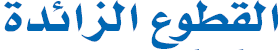 –
=
1
أفقي
h   =
k   =
3
0
( x – 3 )2
( y - 0 )2
( h , k )
( 3 , 0 )
C   =
6,7
27
18
a   =
b   =
5,2
4,2
( 8,2 , 0 )
( h ± a , k )
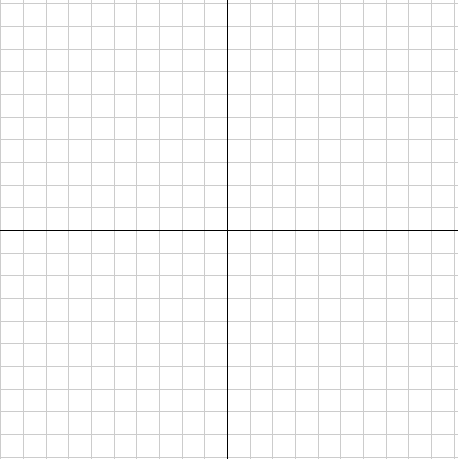 ( - 2,2 , 0 )
(  9,7 ,  0 )
( h ± c , k )
( - 3,7 ,  0 )
Y = 0
Y = k
•
•
•
•
•
X = 3
X = h
Y   =  -           ( x - 3 )
Y – k  =  ±       ( x – h )
Y   =             ( x - 3 )
4,2
4,2
b
a
5,2
5,2
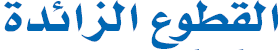 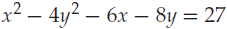 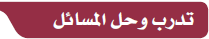 ( 4 y2 +  8 y )
( x2 –  6 x )
–
=
27
( x – 3 )2
( y + 1 )2
32
8
4 ( y2 +  2 y )
( x2 –  6 x )
–
=
27
4 ( y2 +  2 y + 1 )
( x2 –  6 x  + 9 )
–
=
27
+ 9
– 4
4 ( y + 1 )2
( x – 3 )2
–
=
32
32
32
32
–
=
1
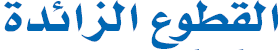 –
=
1
أفقي
h   =
k   =
3
- 1
( x – 3 )2
( y + 1 )2
( h , k )
( 3 , - 1 )
C   =
6,3
32
8
a   =
b   =
5,7
2,8
( 8,7 , - 1 )
( h ± a , k )
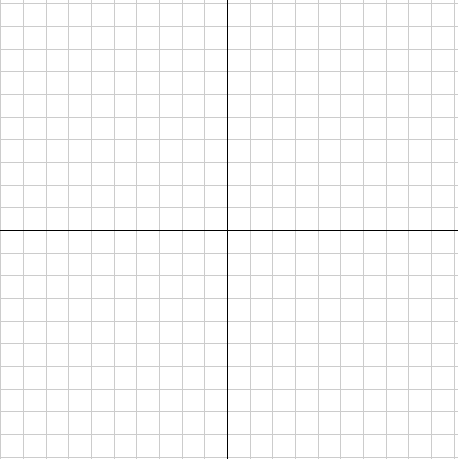 ( - 2,7 , - 1 )
(  9,3 ,  - 1 )
( h ± c , k )
( - 3,3 , - 1 )
Y = - 1
Y = k
X = 3
X = h
Y + 1  =  -         ( x - 3 )
•
•
•
•
•
Y + 1  =          ( x - 3 )
Y – k  =  ±       ( x – h )
2,8
2,8
b
a
5,7
5,7
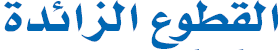 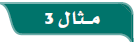 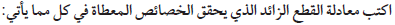 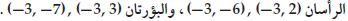 ( y  –      )2
( x  –      )2
–
=
1
+
-
( - 3   ,   2 )
( - 3   ,   2 )
+
k
h
3
+
2
( - 3  ,  - 6 )
( - 3  ,  - 6 )
16
a2
b2
9
- 6
- 4
8
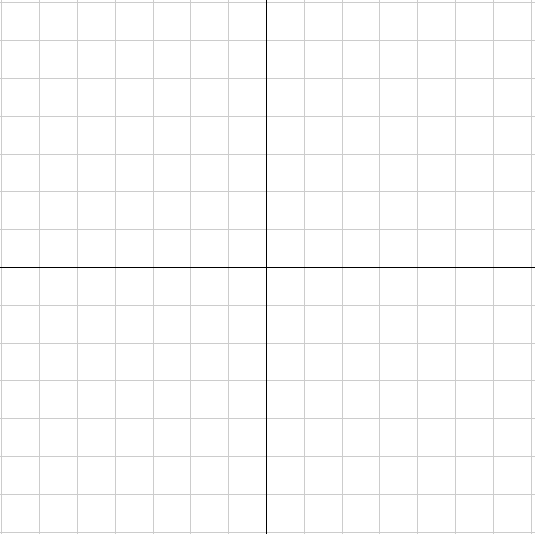 2
2
2
رأسي
- 3
- 2
4
a
h
k
•
-
( - 3   ,   3 )
c2
a2
b2
+
=
( - 3  ,  - 7 )
16  +  b2  =  25
b2  =  25  -  16
10
2
b2  =       9
•
5
3
c
b
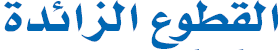 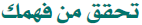 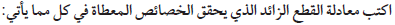 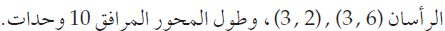 ( y  –      )2
( x  –      )2
–
=
1
+
-
(  3   ,   6 )
(   3   ,   6 )
k
h
3
4
(  3  ,    2 )
(   3  ,    2 )
4
a2
b2
25
6
8
4
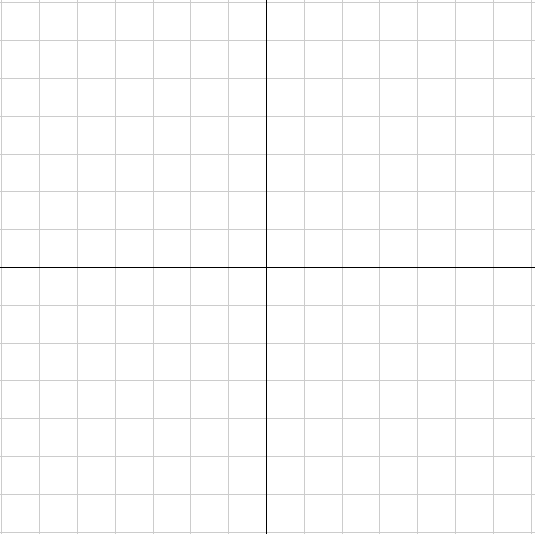 •
2
2
2
3
4
2
a
h
k
رأسي
•
10
2 b
=
5
b
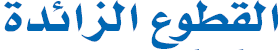 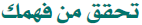 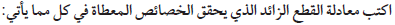 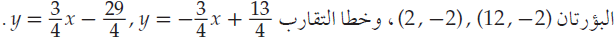 ( x  –      )2
( y  –      )2
–
=
1
+
( 12  ,  - 2 )
h
k
+
2
7
(  2   ,  - 2 )
+  b2  =  25
4
a2
b2
9
a  =
14
- 4
3
b
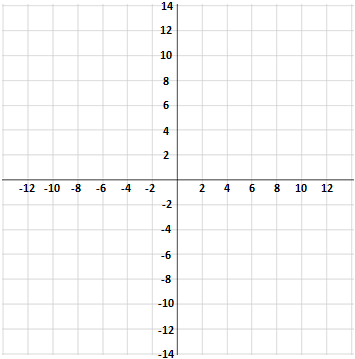 =
=  25
a
4
a2  =    16
2
2
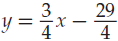 a2 =
أفقي
7
- 2
4
a
h
k
16 ( 9 )
16 b2
16 b2
25 b2
16 b2
4 b
-
( 12  ,  - 2 )
c2
a2
b2
+
=
3 a  =  4 b
3
9
9
9
9
9
a2 =
(  2   ,  - 2 )
•
•
a2 =
10
2
25 b2  =  25 ( 9 )
b2  =  9
5
c
3
b
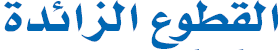 15
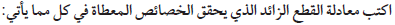 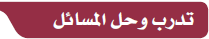 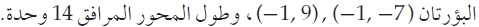 ( y  –      )2
( x  –      )2
–
=
1
+
( - 1  ,   9 )
k
h
1
+
1
( - 1  ,  - 7 )
a2 +  49  =  64
49
b2
15
a2
a2  =  64  -  49
- 2
2
•
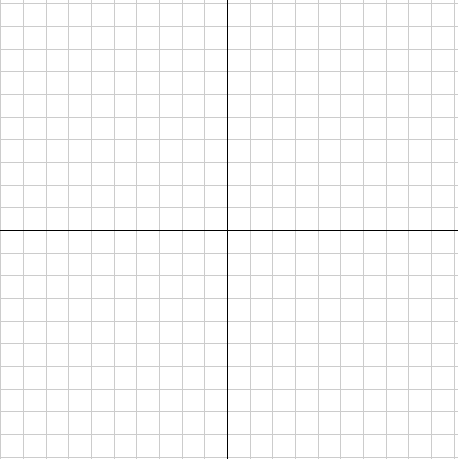 2
2
a2  =       15
- 1
1
h
k
a
رأسي
-
( - 1   ,   9 )
14
c2
a2
2 b
b2
+
=
=
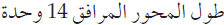 ( - 1  ,  - 7 )
16
7
b
2
•
8
c
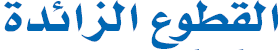 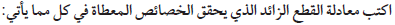 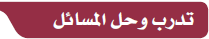 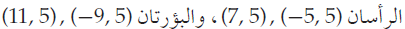 ( x  –      )2
( y  –      )2
–
=
1
+
-
(  7   ,    5 )
(  7   ,    5 )
h
k
5
1
( - 5  ,   5 )
( - 5  ,   5 )
36
a2
b2
64
2
10
12
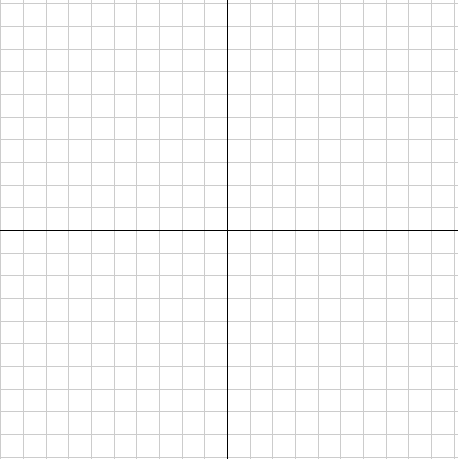 2
2
2
1
5
6
•
•
a
h
k
-
( 11   ,   5 )
c2
a2
b2
+
=
أفقي
( - 9   ,   5 )
36 +  b2  =  100
b2 =  100  -  36
20
2
b2 =       64
8
10
c
b
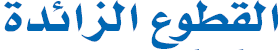 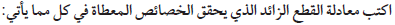 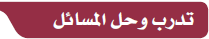 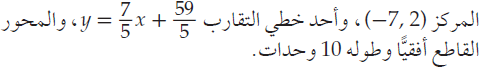 ( x  –      )2
( y  –      )2
–
=
1
المحور القاطع أفقي وطوله 10 وحدات
المركز
h
k
+
7
2
25
(  - 7  ,  2  )
a2
b2
49
k
h
7
b
=
2 a  =  10
a
5
المحور القاطع أفقي
5
a
وهذا يعني أن اتجاه القطع أفقي .
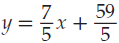 7
b
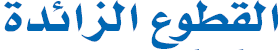 48
48
84
84
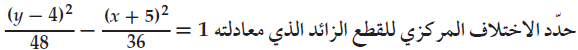 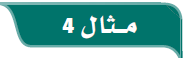 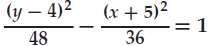 a2  =  48
C2  =  48  +  36
a
c
C2  =  84
=
e
a
C2
a2
b2
=
+
b2  =  36
C
e  ≈  1,32
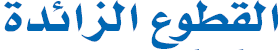 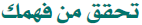 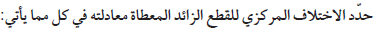 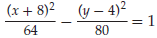 a2  =  64
C2  =  64  +  80
8
8
a
c
C2  =  144
=
e
a
C2
a2
b2
=
+
b2  =  80
12
12
C
e  ≈  1,5
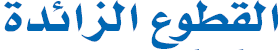 15
15
90
90
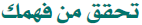 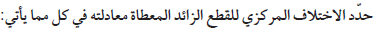 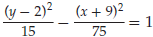 a2  =  15
C2  =  15  +  75
a
c
C2  =  90
=
e
a
C2
a2
b2
=
+
b2  =  75
C
e  ≈  2,4
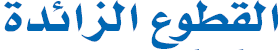 10
10
23
23
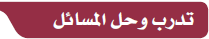 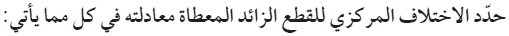 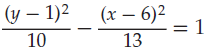 a2  =  10
C2  =  10  +  13
a
c
C2  =  23
=
e
a
C2
a2
b2
=
+
b2  =  13
C
e  ≈  1,5
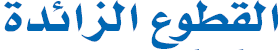 24
24
39
39
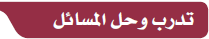 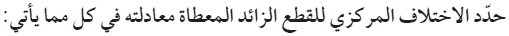 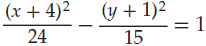 a2  =  24
C2  =  24  +  15
a
c
C2  =  39
=
e
a
C2
a2
b2
=
+
b2  =  15
C
e  ≈  1,3
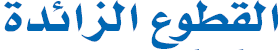 12
12
30
30
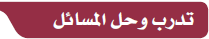 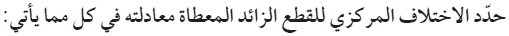 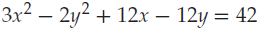 ( x + 2 )2
( y + 3 )2
( 2 y2 +  12 y )
( 3 x2 +  12 x )
–
=
42
12
18
a2  =  12
2 ( y2 +  6 y )
3 ( x2 +  4 x )
–
=
42
C2  =  12  +  18
a
c
C2  =  30
=
e
2 ( y2 +  6 y + 9 )
3 ( x2 +  4 x  + 4 )
–
=
42
+ 12
– 18
a
C2
a2
b2
=
+
b2  =  18
C
e  ≈  1,6
2 ( y + 3 )2
3 ( x + 2 )2
–
=
36
36
36
36
–
=
1
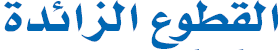 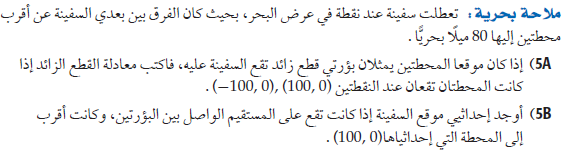 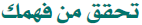 y2
x2
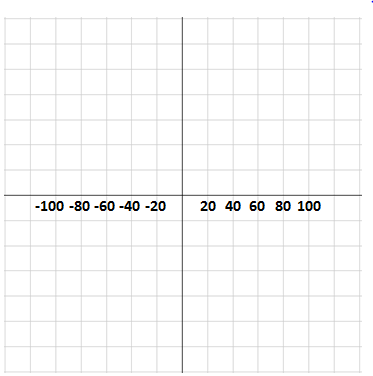 1600
8400
2 a  =  80
40
a
موقع السفينة
1600 +  b2 =  10000
-
a
a
(  100  ,  0 )
b2 =  10000  -  1600
( -100  ,  0 )
•
•
•
•
c2
a2
b2
b2 =       8400
+
=
200
a  =  40
2
91,7
b
100
c
( 40 , 0 )  , ( - 40 , 0 )
الرأسان
–
=
1
موقع السفينة يمثل نقطة على المنحنى وعلى المستقيم الواصل بين البؤرتين
السفينة تقع على رأس القطع
( 40 , 0 )
احداثيي السفينة
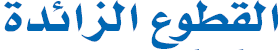 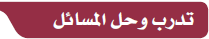 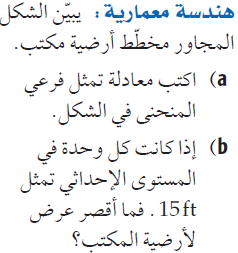 عند  ( 0 , 0 )    فإن :
معادلة القطع على الصورة :
X = 0     ,      y = 0
( 0 - 4 )2
( 0 - 5 )2
( y - 4 )2
( x - 5 )2
( y - 4 )2
16
25
16
25
7
25
225
225
9
b2
b2
b2
b2
9
b2
9
9
9
9
7
7
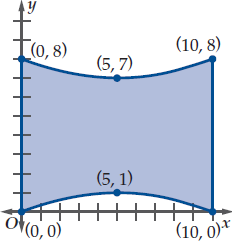 معادلة القطع هي :
1
–
=
h
k
( x - 5 )2
1
–
=
• ( 5 , 4 )
أقصر عرض
=
3
7 b2  = 225
a
b2  =
=  2 a
6
=  أقصر عرض
1
1
1
–
–
–
=
=
=
= 6 ( 15 )
90 ft
=  أقصر عرض بالقدم